Teaching and Learning Methods Though the Ages
Nita Leighton
Winter 2018
EDUC 605 Foundation of Education
Copyright  2018 by NPD Corp. All Rights Reserved
Ancients who taught
according to our textbook: Foundation of Education by Ornstein, et al (2017):
Chinese, with Confucius, 
the Egyptian, 
the Hebraic, 
the Greek philosophers, 
and Romans
Copyright  2018 by NPD Corp. All Rights Reserved
Chinese, with Confucius2000 BCE – 2000 CE
Ancient Chinese, they had three different philosophies:
Legalism
established an authoritarian government
maintained order 
used education to indoctrinate people (p. 49)
Taoism
more humane than Legalism                                       Yin and Yang 
encourage reflection to find one’s true self 
take path to truth (p. 49)
Confucianism
education’s is to create and maintain a harmonious society  
everyone knows his or her status, duties, & responsibilities (p. 49)
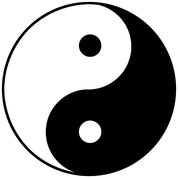 http://www.francislewissocialstudies.com/confucianism2.html
Copyright  2018 by NPD Corp. All Rights Reserved
The Egyptians and Greeks 3600 BCE – 400 BCE
Their histories are entwined 
Egyptians influenced the Greeks on:
“…government, philosophy, the arts and sciences, and medicine…” (p. 54)
Egyptians taught scribes
to reproduce their written language of hieroglyphics
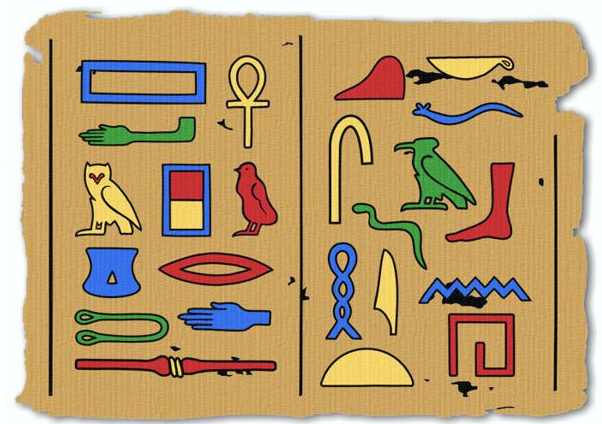 Egyptian Hieroglyphics
Alphabet
http://www.artyfactory.com/egyptian_art/egyptian_hieroglyphs/hieroglyphs.htm
Copyright  2018 by NPD Corp. All Rights Reserved
Hebraic education1350 BCE – 150 BCE
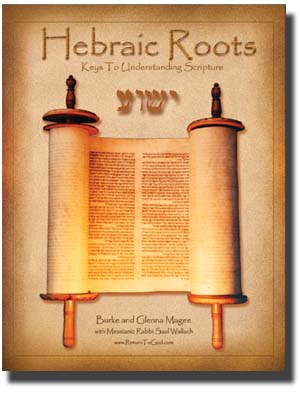 Children taught by:
listening, 
reading, 
memorizing, 
expected to internalize the lesson’s meaning and message
build group cohesion and identity (p. 56)
http://www.returntogod.com/free_stuff/summary.htm
Copyright  2018 by NPD Corp. All Rights Reserved
The Greek Philosophers
Use “power of education as narrative storytelling to transmit education” (p.57)    Education vary throughout Greece
Socrates (469-399 BCE) who believed in universal truths, asked leading questions that stimulated students to think deeply about and reflect on the meaning of life, truth, and justice” (p. 60).
Plato (427-326 BCE) Did not believe that men were intellectually superior to women. Men and women should receive the education that was appropriate to their intellectual abilities” (p. 63).
Aristotle, (384-322 BCE) as a realist, believed in teaching by using objects. These natural objects were broken down into three categories: animal, plant and mineral. He based his curriculum on object 
classification.
http://www.choicesunlimited.ca/who-are-you/aristotle-plato-socrates/
Copyright  2018 by NPD Corp. All Rights Reserved
Ancient Romans800 BCE – 800 CE
Used homeschooling for sons of elite
Family history
Respect and honor family duty, the state, and their gods
Learned self control, rights and rituals, and prayers for gods
Received military training
Rome introduced primary schools in end 4th century
Ages 7 through 12
Literacy important
Greek Grammar school 
Ages through 16
Composition, literature, poetry, & history (p. 66)
Higher education at rhetorical schools 
Combine Greek concepts with Roman politics 
& law
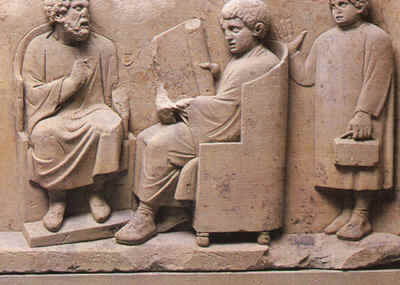 http://www.historylearningsite.co.uk/fileadmin/historyLearningSite/roman_10.jpg
Copyright  2018 by NPD Corp. All Rights Reserved
Middle Ages (500 – 1400 BCE)Renaissance (1300 – 1600 BCE )
During the Middle Ages – the Catholic church and various religions had great influence over education
Monastic schools training for priest or brothers for men
’women’s curriculum’ of embroidery, spinning, weaving, & painting” (p. 69).
During the Renaissance (began in the 14th century)
The educate person new both Latin and Greek this lasted to end of 19th century
The privileged received more education than the common class, who in turn received more than the lower class, who may have only gotten a little education, if any, if they were lucky
Copyright  2018 by NPD Corp. All Rights Reserved
The Reformation, The Enlightenment
During the Reformation (1500 CE – 1570 CE)
“the Protestant Reformation gave renewed emphasis to the role of religion in education” (p. 81) 
“…schools were and are sponsored by churches, temples, synagogues and mosques” (p. 81).
Comenius felt that children needed to be treated with care and kindness
children learn most efficiently when they are developmentally ready 
During the Enlightenment (1690 – 1780 BCE)  period of the 18th century
had new ideas they wanted to explore about teaching
they watched children play as well as do projects and activities regarding the world around them
Copyright  2018 by NPD Corp. All Rights Reserved
Rousseau, Pestalozzi, & Herbart
Rousseau’s (1712-1778) concepts were forerunners to constructivism
He wanted students to understand the world in which they lived 
Pestalozzi (1747-1827) divided teaching into “general” & “special” areas
General set the groundwork
Special or specific objects: animals, plants, rocks & man-made
This follows what Aristotle did using objects
Johann Herbart’s (1776-1841) goal was to create a systematic approach to teaching using five steps:
preparation, presentation, association, generalization and application (pp. 97-98).
Copyright  2018 by NPD Corp. All Rights Reserved
Froebel, Spencer, & Dewey
Froebel (1782-1852) for created kindergarten
a student of Pestalozzi, took his objects to be more symbolic, and thus inspired recall
Herbert Spencer (1820-1903) wanted to stop teaching the classics, and be innovative in the late 19th and early 20th centuries
Promoting engineering and applied technology, along with the different sciences of biology, social science and physical science
John Dewey (1859-1952) is considered a pioneering experimentalist
At his post at the university of Chicago in 1896 he created his Laboratory School and within it ‘miniature society’ and an ‘embryonic community’  
Children learn problem solving and working together – hands-on
Copyright  2018 by NPD Corp. All Rights Reserved
Addams, & Montessori
“Addams (1860-1935) wanted public schools to feature a multicultural curriculum that included the history, customs, songs, crafts, and stories of ethnic and racial groups” for women (p. 108) 
creating a sense of community 

Maria Montessori (1870-1952) broke barriers
working with mentally or impaired children, she created ways to bring out their needs to succeed
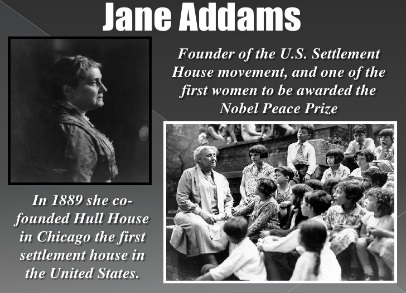 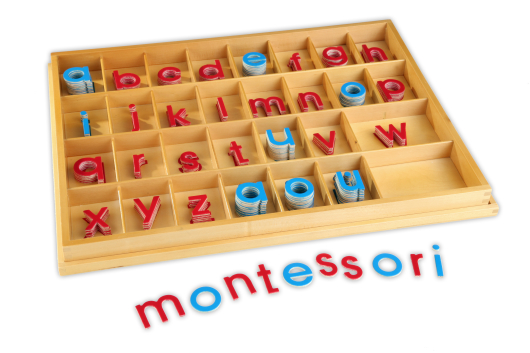 https://image.slidesharecdn.com/unit2powerpointimmigrationandindustrialization-110829110831-phpapp02/95/unit-2-powerpoint-immigration-and-industrialization-23-728.jpg?cb=1314616295

https://www.google.com/search?q=montessori+images&tbm=isch&source=iu&ictx=1&fir=pOhiWNQWrkW94M%253A%252COyiWcfGSY-4-JM%252C_&usg=__MWUFtJM-A-j6a8erEwW-0GYykfc%3D&sa=X&ved=0ahUKEwi416uuuOrZAhUl8IMKHULbA8kQ9QEINzAG#imgrc=pOhiWNQWrkW94M:
Copyright  2018 by NPD Corp. All Rights Reserved
Piaget, & Freire
Piaget (1896-1980) “…discovered that children construct their concepts about reality by actively exploring their environment (p. 112) 
Here again another teacher wanting children to be aware of their surroundings and use the information they collected whenever
A precursor to the later theory of constructivism
This idea had surfaced before during the Enlightenment period and with Rousseau
Freire (1921-1997) gathered information to engage the project of completing one’s identity & meaning in a world that needs to be more equitable, humane & just” (p. 117) understand the students background
Copyright  2018 by NPD Corp. All Rights Reserved
American Colonies
In Puritan New England created the Town School and the Latin Grammar School for upper class boys

Mid Atlantic area created more the parochial type of schools based of various religions

Farther south more rural – tutors
  or sent children away. to school, 
  but not the slaves






https://images.reference.com/reference-production-images/question/aq/700px-394px/education-like-colonial-rhode-island_3423abd686c7c6d4. jpg
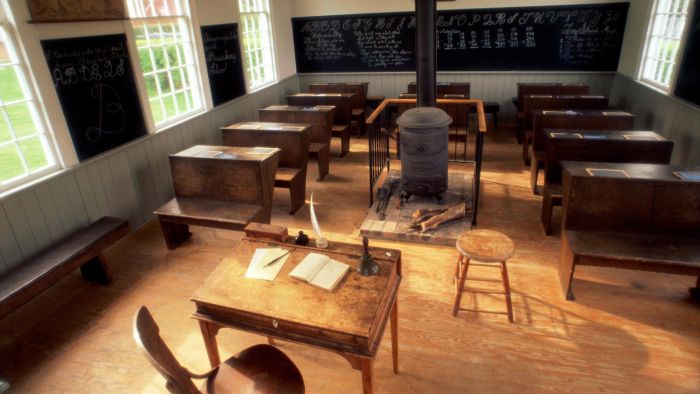 Copyright  2018 by NPD Corp. All Rights Reserved
After the Revolutionary War (1)
Franklin (1706-1790) knew importance of science, invention, and technology
His curriculum in: carpentry, shipbuilding, engraving, printing, and farming (p. 128).
He created an academy – secondary education on useful information and science versus Latin Grammar schools
By 1855 over 6000 academies with 263,000 learners
Some for boys, some for girls, some coed
By 1870 the high school started, and out numbered academies 2 to 1 by 1890 
Herbert Spencer thought like Franklin
Noah Webster (1758-1843) he wanted this new country to have its own identity
Authored textbooks  
Jefferson (1743-1826) “Committed to separation of church and state…” (p.129)
Copyright  2018 by NPD Corp. All Rights Reserved
After the Revolutionary War (2)
Benjamin Rush (1745-1813) was against the separation of church and state
believed that women should be educated, since they had intellects equal to men. 
“he proposed a system of academies and colleges for women” (p.130). 
This is similar to: 
Plato’s thinking of equality in intellect
In the Middle Ages women educated in practical things
Jane Addams wants to educate the immigrant women
Copyright  2018 by NPD Corp. All Rights Reserved
Sunday School, Common School
Sunday schools educated the working youth of the early 19th  century 
As industrialization started – public school began
Sunday schools switched to be more religious overtone
Joseph Lancaster adopted the British monitorial educational style 
Older students tutored younger ones
Common school started in the first half of the 19th century
Open to ALL children
Relied on public money and community control
Not in the South until after Civil War
Forerunner to Normal schools
Copyright  2018 by NPD Corp. All Rights Reserved
Normal Schools
These schools trained teachers to be teachers
Women allowed to pursue teaching careers
Catherine Beecher (1800-1876) 19th century pioneer 
One room classroom in rural areas
McGuffey Readers used for 1836 - 1920
Pride of country
Literacy
Hard work
Diligence and punctuality
Copyright  2018 by NPD Corp. All Rights Reserved
United States is a nation of immigrants (1)
Created problems within the educational system
Varying backgrounds, cultures and languages
Plus the Native Americans 
“Children learned skills, social roles, and cultural patterns…” (p. 150)
And the African Americans 
Booker T. Washington (1856-1915) bend the curriculum at Tuskegee 
W. E. B. Du Bois (1868-1963) helping to organize NAACP
“…adamant that a person’s career should be determined by ability and choice, not by racial stereotyping” (p. 149)
Copyright  2018 by NPD Corp. All Rights Reserved
United States is a nation of immigrants (2)
Latino community comprised of different cultures 
“…bilingual education has become politically controversial, with some states making English the official language” (p. 154)

Asian American segregated the public-school system
the students went to separate schools 
it was based on their specific language, culture and traditions.

Arab Americans faced similar challenges 
They were assimilated into the American culture
They retained their Arabic roots
Copyright  2018 by NPD Corp. All Rights Reserved
Recent history
1970s nationally a decline in standards in skills, and academic subjects 
1980s, Secretary of Education Bell, under President Reagan, created a three-step plan to raise the standards:
“(1) a basic skill and subject matter curriculum; 
(2) effective schools with high academic standards and expectations; and 
(3) education to improve American economic competition in the global economy” (p. 157).
2001 Congress passed the No Child Left Behind Act 
2009 Obama – Race To The Top (RTTT) agenda 
Common Core of today
Copyright  2018 by NPD Corp. All Rights Reserved
Conclusion
History repeats itself throughout the ages
As seen throughout this presentation

Some difference 
Especially because of technology advancements allowed teachers to do more than ever before – especially in the last 20 years
Copyright  2018 by NPD Corp. All Rights Reserved
References
Ornstein, Allan C., et al, (2017). Foundation of Education 13th edition. Canada: Cengage Learning.

Images

http://www.artyfactory.com/egyptian_art/egyptian_hieroglyphs/hieroglyphs.htm

http://www.choicesunlimited.ca/who-are-you/aristotle-plato-socrates/

http://www.francislewissocialstudies.com/confucianism2.html
 https://www.google.com/search?q=montessori+images&tbm=isch&source=iu&ictx=1&fir=pOhiWNQWrkW94M%253A%252COyiWcfGSY-4-JM%252C_&usg=__MWUFtJM-A-j6a8erEwW-0GYykfc%3D&sa=X&ved=0ahUKEwi416uuuOrZAhUl8IMKHULbA8kQ9QEINzAG#imgrc=pOhiWNQWrkW94M:

http://www.historylearningsite.co.uk/fileadmin/historyLearningSite/roman_10.jpg

https://images.reference.com/reference-production-images/question/aq/700px-394px/education-like-colonial-rhode-island_3423abd686c7c6d4. jpg 

https://image.slidesharecdn.com/unit2powerpointimmigrationandindustrialization-110829110831-phpapp02/95/unit-2-powerpoint-immigration-and-industrialization-23-728.jpg?cb=1314616295

http://www.returntogod.com/free_stuff/summary.htm
Copyright  2018 by NPD Corp. All Rights Reserved